Thriving Fine Arts Enrollments in the New Higher Education Ecology
Jay Goff
 Vice President for Enrollment 
and Retention Management


Sheena Ramirez
Director of Recruitment
College of Visual and Performing Arts


Scott Cline, Ed.D.
Vice President of 
Enrollment Management
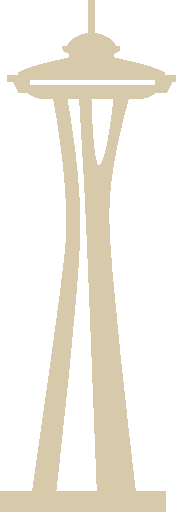 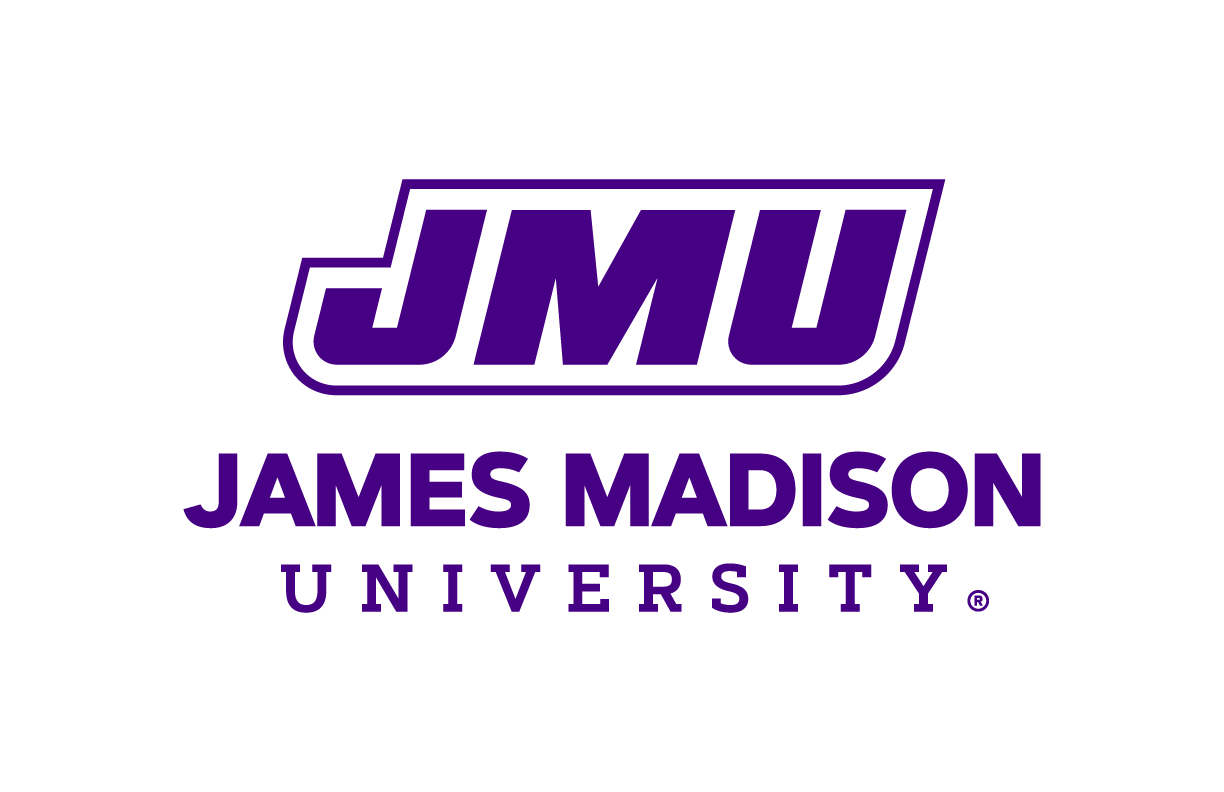 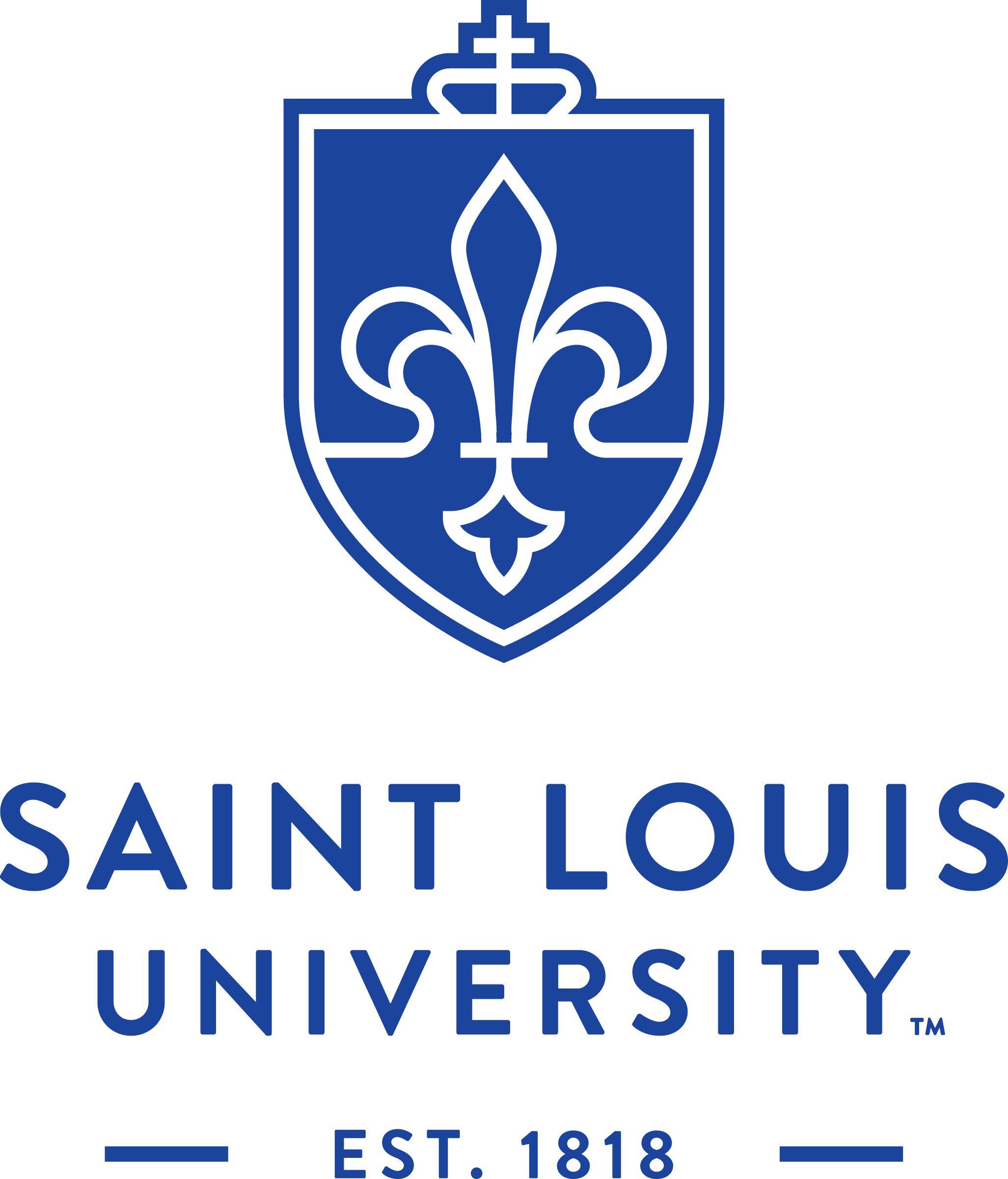 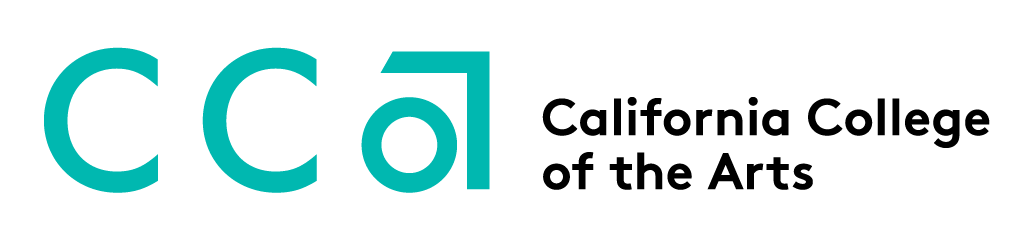 Seattle 2018
55th Annual Conference of ICFAD
What is Strategic Enrollment Management (SEM)?
Strategic enrollment management is a concept and process that enables the fulfillment of institutional mission and students’ educational goals.
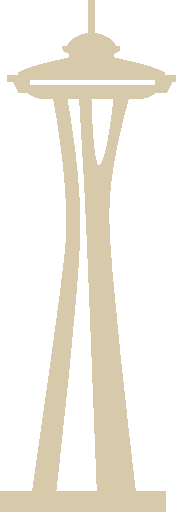 Research
Recruitment    Retention
Seattle 2018
55th Annual Conference of ICFAD
2
Research
Jay Goff
 Vice President for Enrollment 
and Retention Management
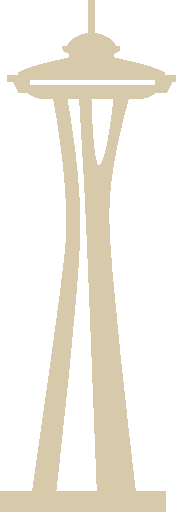 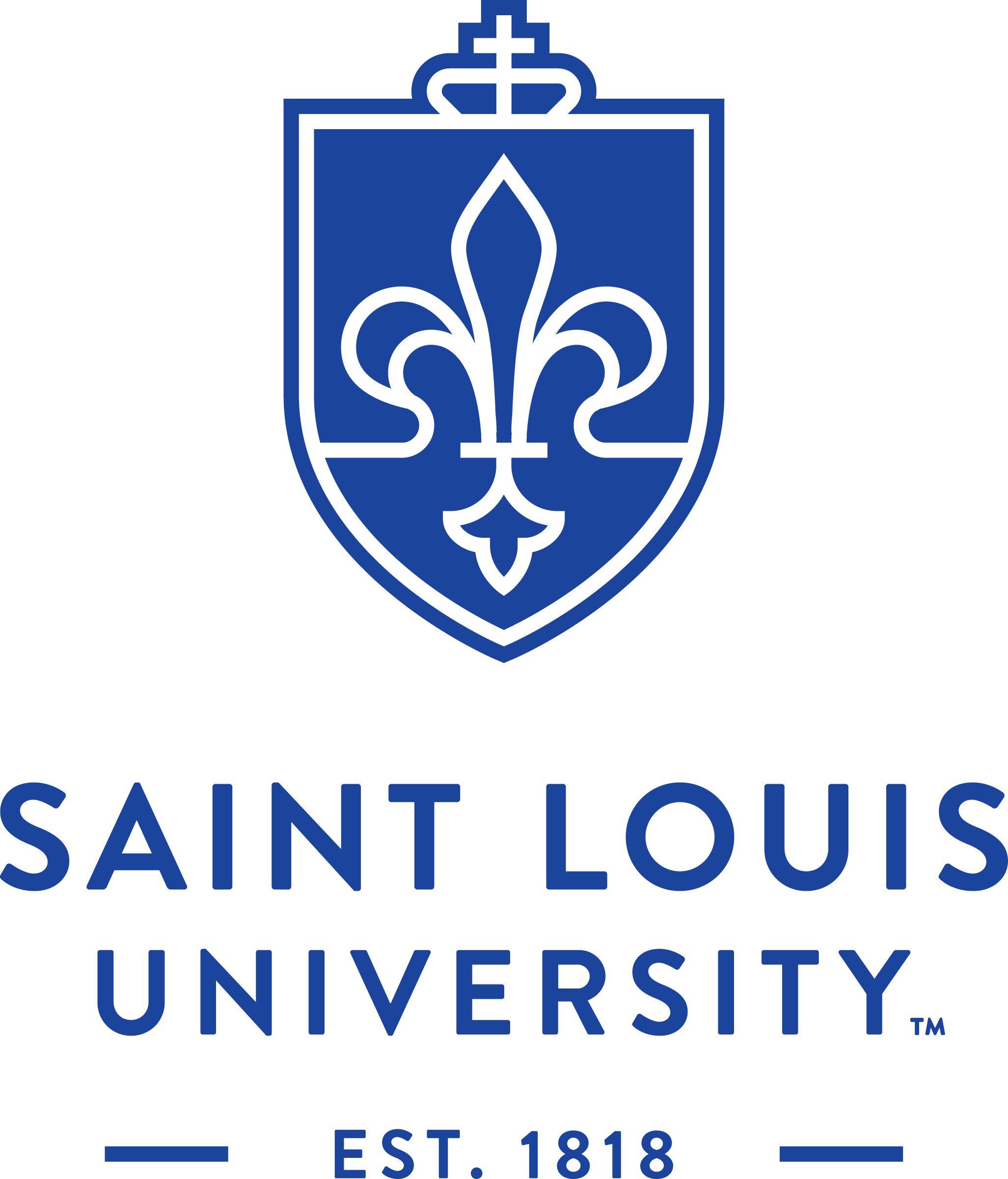 Seattle 2018
55th Annual Conference of ICFAD
SEM is about Student Success
Working to have the entire college/university community active in, and responsible for, recruiting, retaining and graduating students.
SEM Research
Market Trends and Influences on SEM Planning: SLU Sample 
Application of Research: Personalized Engagement
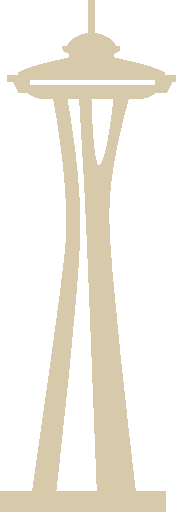 Seattle 2018
55th Annual Conference of ICFAD
SEM is Moving Beyond the Fundamentals
Factors Most Noted in 
College Selection Process
 Majors & Career Programs Offered
 Location/Campus Characteristics
 Cost/Affordability
 Campus Size/Safety
 Characteristics of Enrolled  Students
 Selectivity
The Classic Admissions Funnel
Prospects
Inquiries
Applicants
Admits
Enrollees
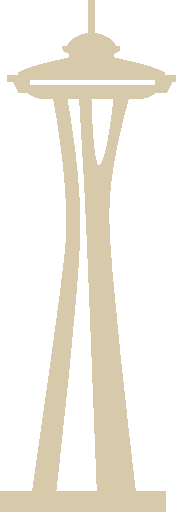 Seattle 2018
55th Annual Conference of ICFAD
Core Enrollment Management Principles
No Enrollment Effort is Successful without QUALITY Academic Programs 
Recruitment and Retention is an On-going, Multi-year PROCESS with Strong Access to Research and DATA
Majority of Enrollments come from REGIONAL Student Markets 
The Most Successful Recruitment Programs Clearly DIFFERENTIATE the Student Experience from Competitor’s Programs
The Most Successful Retention Programs Clearly Address Students’ Needs and Regularly ENGAGE Students in Academic and Non-Academic Programs
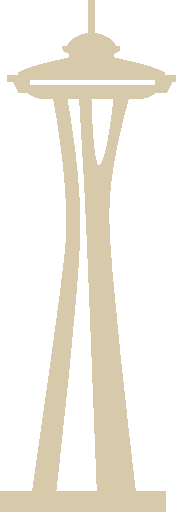 Seattle 2018
55th Annual Conference of ICFAD
SOURCE: Goff, 2005
Core SEM Research
Primary and Secondary Markets: “Golden Circle” 
Student and Workforce Demand
Competitor Analysis
Enrollment Funnel and Yield Rates
Program Retention and Graduation Rates
Student Satisfaction and Placement Outcomes
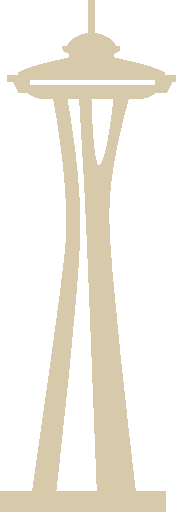 Seattle 2018
55th Annual Conference of ICFAD
National Degree Demand from the 800,000 Qualified College Bound Students
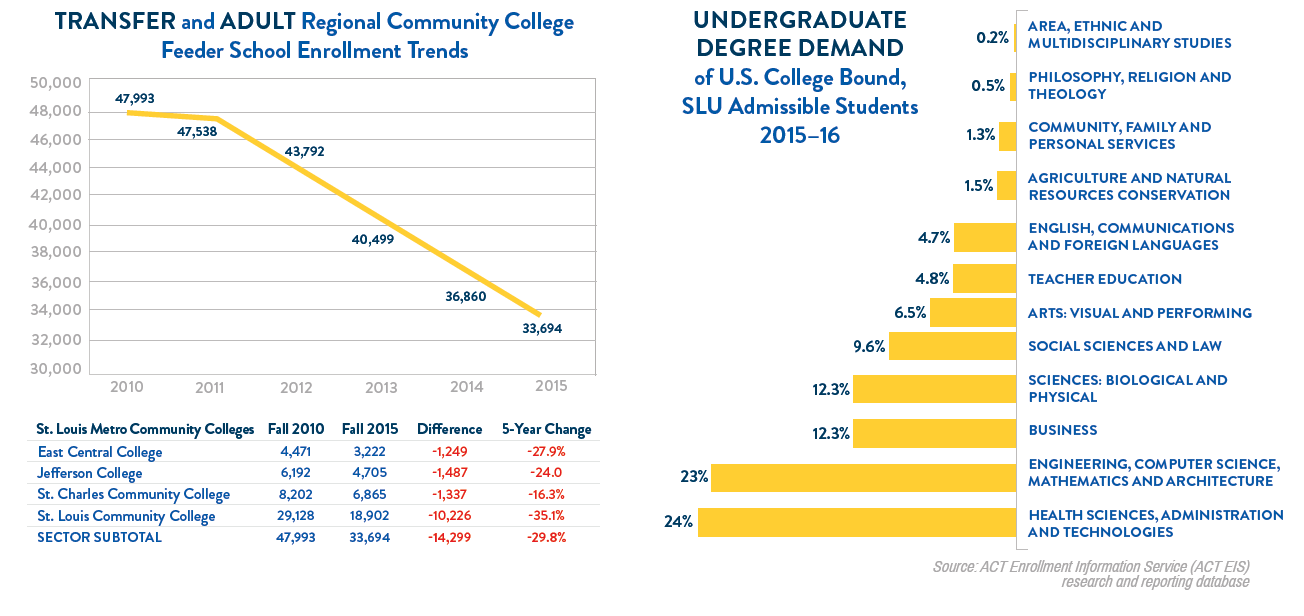 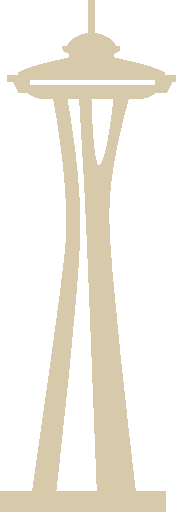 Seattle 2018
55th Annual Conference of ICFAD
Less Interest in Humanities and Business
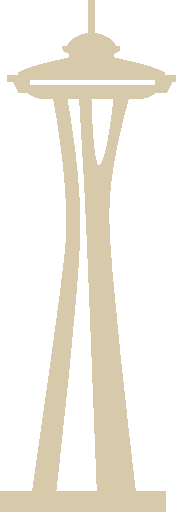 SOURCE:  https://www.the-american-interest.com/2017/05/03/todays-college-freshmen-are/
Seattle 2018
55th Annual Conference of ICFAD
The Decline in Humanities Majors
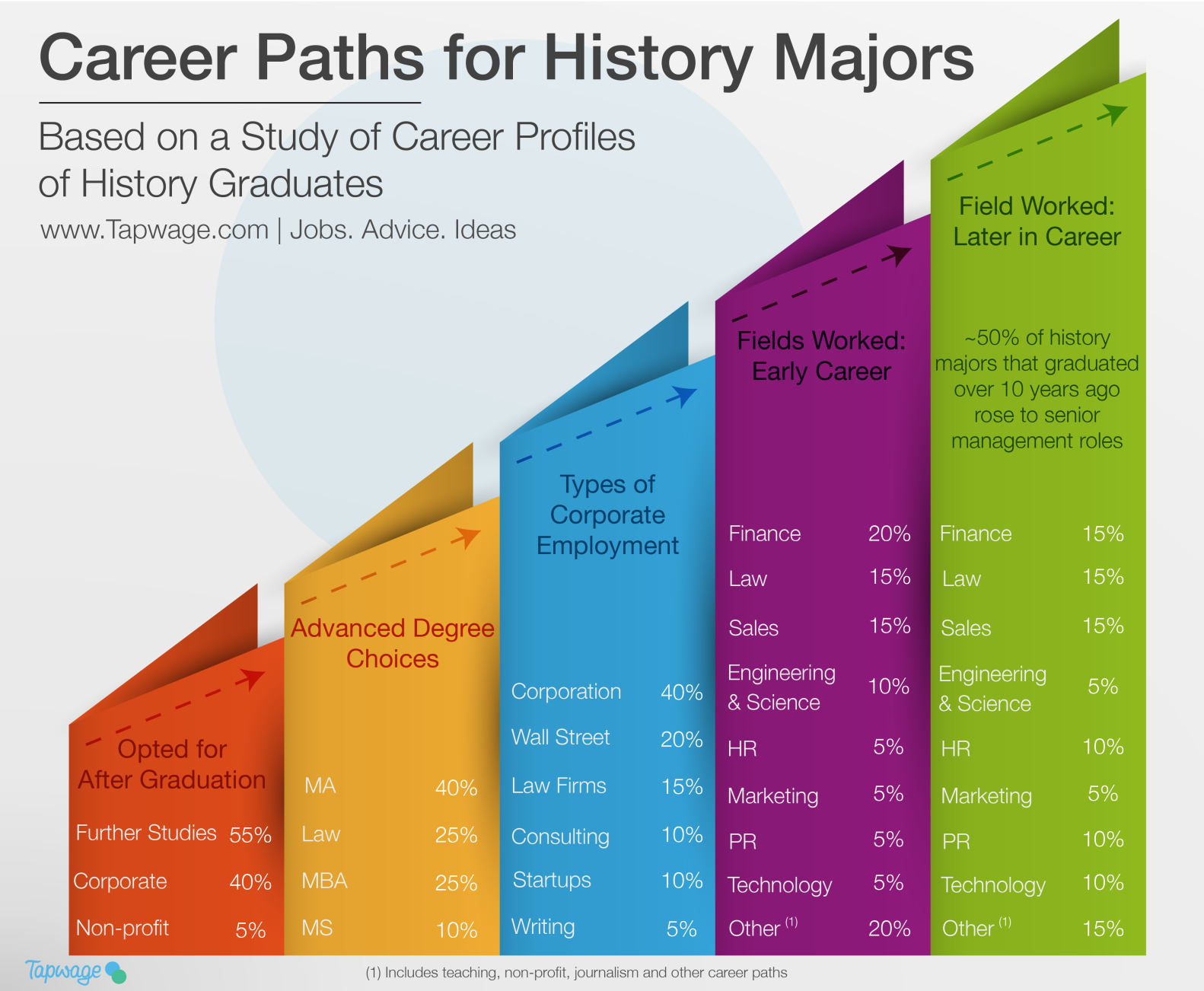 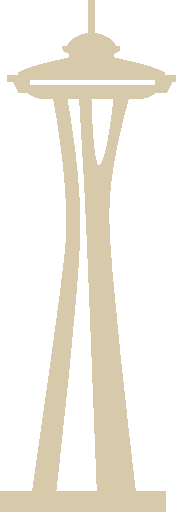 Seattle 2018
55th Annual Conference of ICFAD
SOURCE: https://mlaresearch.mla.hcommons.org/2017/06/26/the-decline-in-humanities-majors/
Case Study
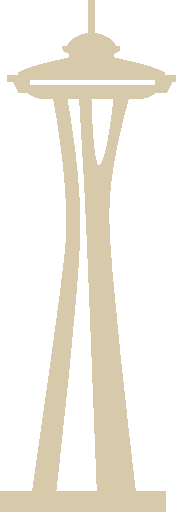 #casfaa2018
Seattle 2018
55th Annual Conference of ICFAD
2012 – 18 |
Strategic Enrollment Management (SEM) Plan
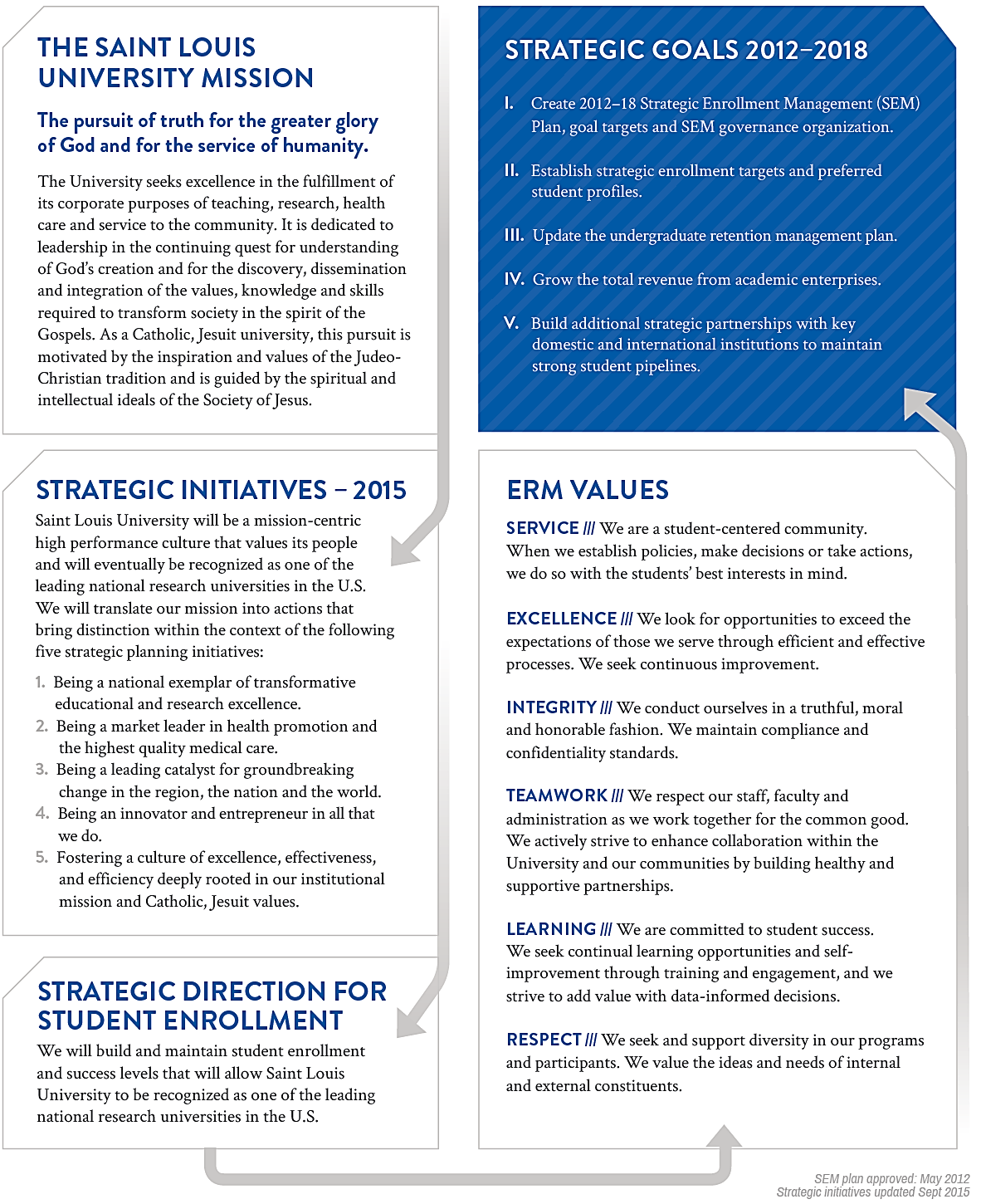 Guiding Philosophy and Strategic Planning Framework
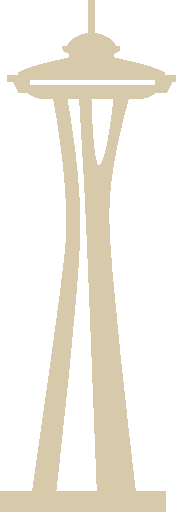 Seattle 2018
55th Annual Conference of ICFAD
4
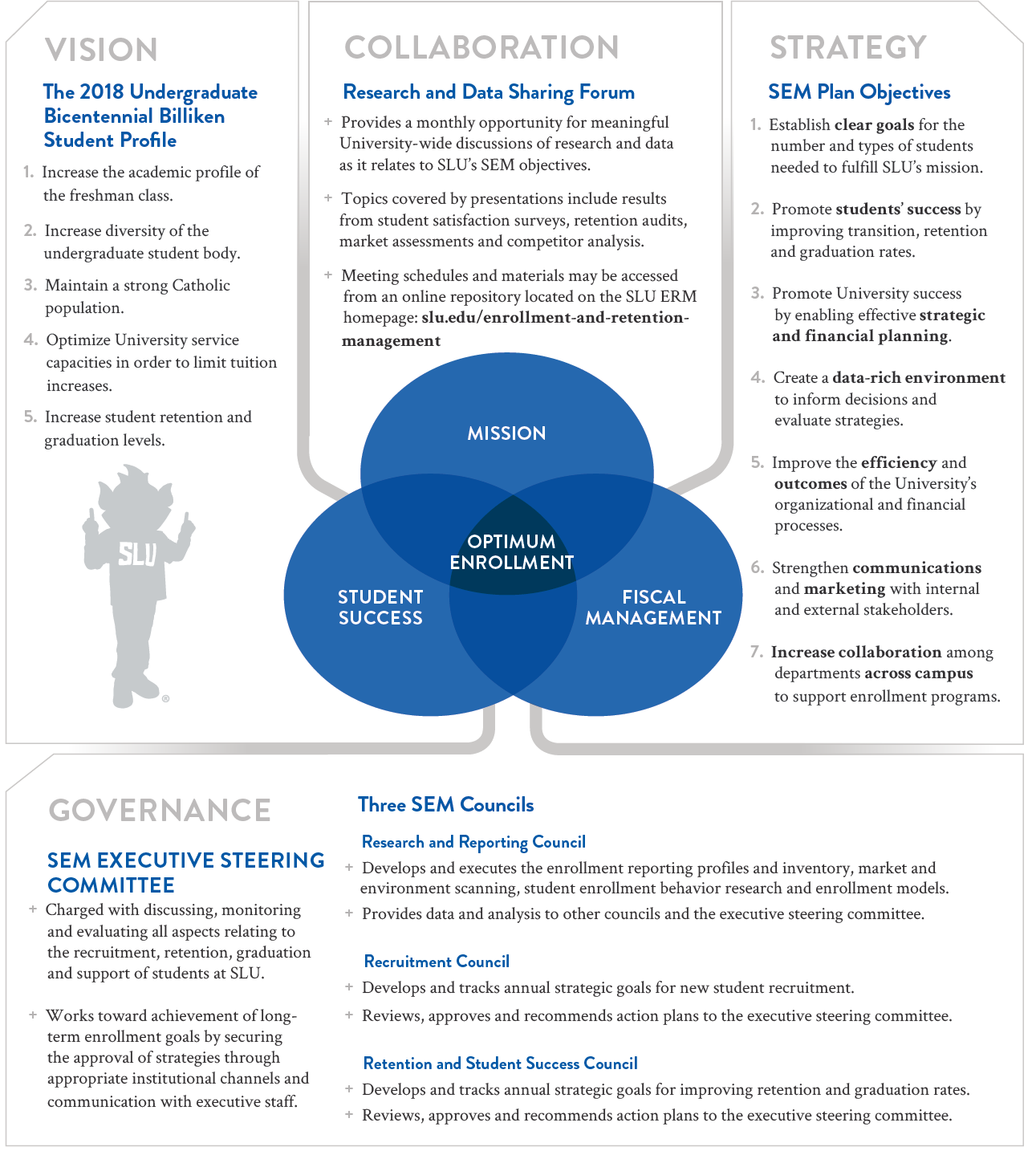 2012 – 18 | 
Strategic Enrollment Management (SEM) Plan
Embracing Best Practices for Student Enrollment and Success at a National Research University
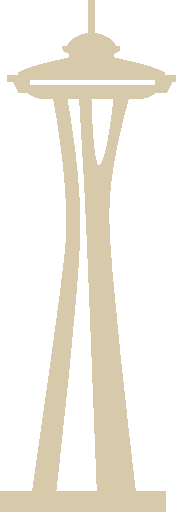 Seattle 2018
55th Annual Conference of ICFAD
5
Personalized & Interactive Outreach
New Visit Center
Interactive Globe
SLU PEP – Personalized Experience Portfolio
https://customviewbook.slu.edu/wizard 
Virtual Tour Link
https://www.slu.edu/about/st-louis/tours/virtual_tour.php
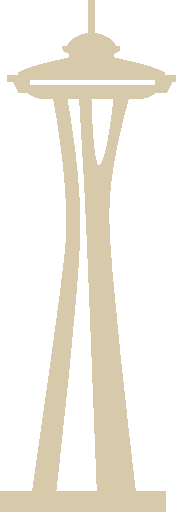 Seattle 2018
55th Annual Conference of ICFAD
SLU PEP: Personalized Experience Portfolio
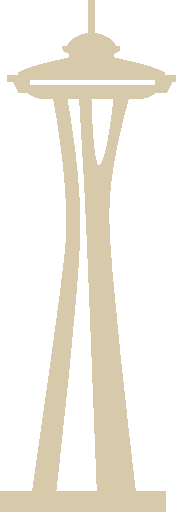 Seattle 2018
55th Annual Conference of ICFAD
SLU PEP: Personalized Experience Portfolio
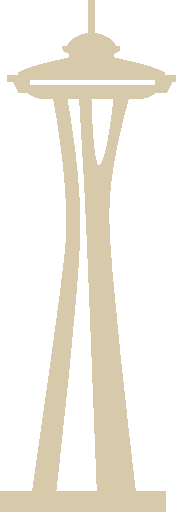 Seattle 2018
55th Annual Conference of ICFAD
Recruitment
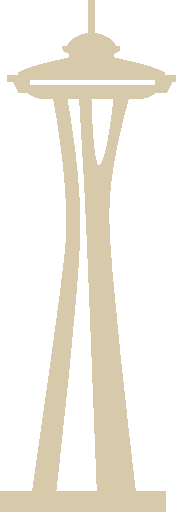 Sheena Ramirez
Director of Recruitment
College of Visual and Performing Arts
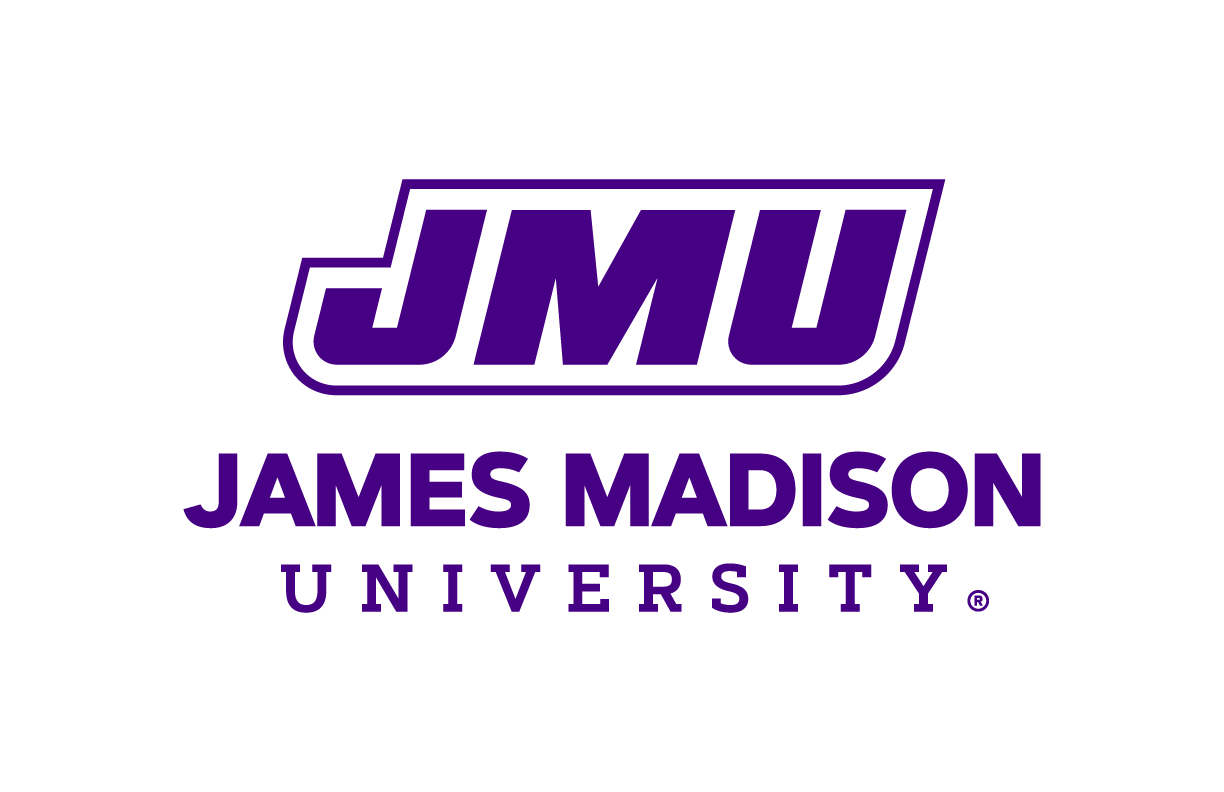 Seattle 2018
55th Annual Conference of ICFAD
Changing Environment in Arts Recruitment
Millennials vs. “Homeland” generation
Baby Boomers vs. Generation Xers
Post 2008 financial uncertainty
Attitude changes about arts degrees
ROI, double majors, innovation, jobs
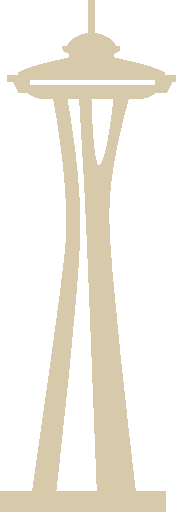 Seattle 2018
55th Annual Conference of ICFAD
Assessing the Needs of these Students and Parents
Homeland students and their Generation X parents care about:
Outcomes
Peer Opinions
Privacy
Lived Experiences
Individual attention
Engagement
Visual Stimulation
Affordability
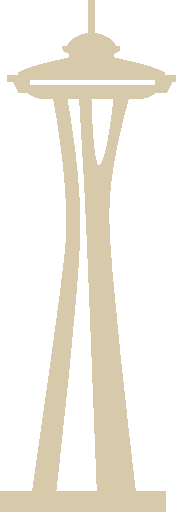 Seattle 2018
55th Annual Conference of ICFAD
Ways to Adapt your Current Model of Recruitment to Meet Student Needs
Peer to Peer: find more ways to connect current students with prospective students, such as phone campaigns, social media, and on-campus events.
Faculty engagement: offer more opportunities for students to sit in on classes, with online registration options the whole year out.
Yield event: make sure that your arts programs offer a unique visit during this crucial time frame, different than your audition/portfolio review days.
Technology: personalization in your communication plans, connecting prospective students with faculty and current students, and offering in depth, deep-dive clickable information on your website.
Boots on the ground: send faculty and arts specific recruitment staff into classrooms in your up and coming feeder high schools.
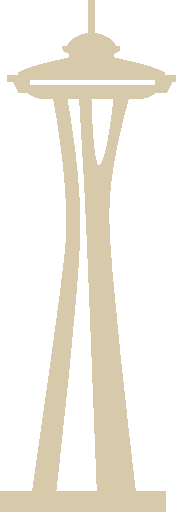 Seattle 2018
55th Annual Conference of ICFAD
Case Study
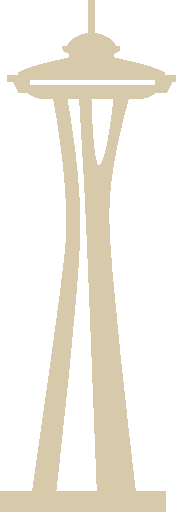 #casfaa2018
Seattle 2018
55th Annual Conference of ICFAD
James Madison University and the College of Visual and Performing Arts
Implemented Recruitment Techniques from 2015-2018
High School Visits (between 40-45 annually by CVPA Staff)
Technology: Hobsons CRM (events, deadline reminders, personalized faculty letters, data entry into the Admissions CRM)
Yield Strategy
Social Media – Twitter Takeovers, CVPA Student Ambassador Instagram account
Peer to peer – personalized mail merged emails from Ambassadors to admitted students, phone call follow up 
CHOICES+: JMU Artists’ Celebration
Faculty/student dinner, student shadowing, hosted on-campus
2016 (70 of 80 matriculated), 2017 (51 of 67 matriculated), 2018 (78 of 93 matriculated)
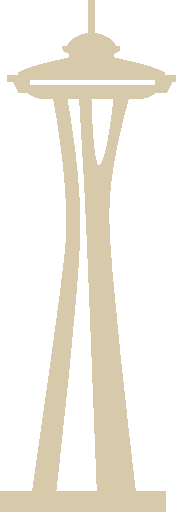 #casfaa2018
Seattle 2018
55th Annual Conference of ICFAD
James Madison University and the College of Visual and Performing Arts Enrollment Numbers 2013 - 2018
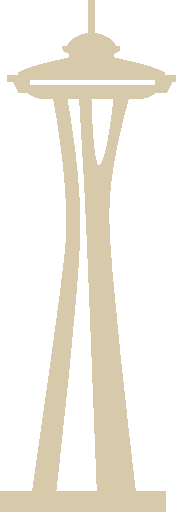 Seattle 2018
55th Annual Conference of ICFAD
Retention
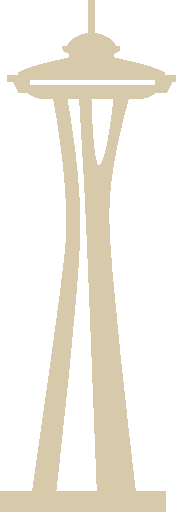 Scott Cline, Ed.D.
Vice President of Enrollment Management
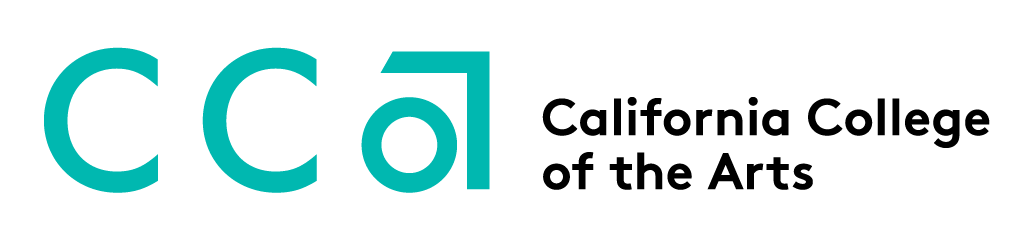 Seattle 2018
55th Annual Conference of ICFAD
For every student you retain 
=
One less new student you need to enroll
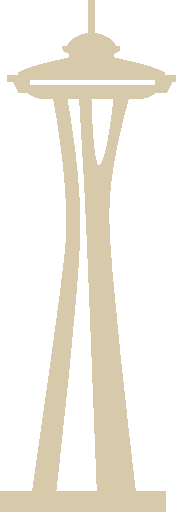 #casfaa2018
Seattle 2018
55th Annual Conference of ICFAD
Reason for:
Moral & Ethical Imperative
Accountability (state, federal, institutional)
Cost & Money
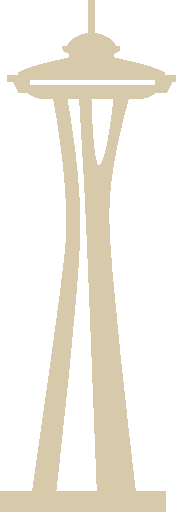 2018 Cost of Recruiting an Undergraduate Student Report, Ruffalo Noel Levitz (http://learn.ruffalonl.com/rs/395-EOG-977/images/RNL_2018_Cost_of_Recruiting_Report_EM-005.pdf)
#casfaa2018
Seattle 2018
55th Annual Conference of ICFAD
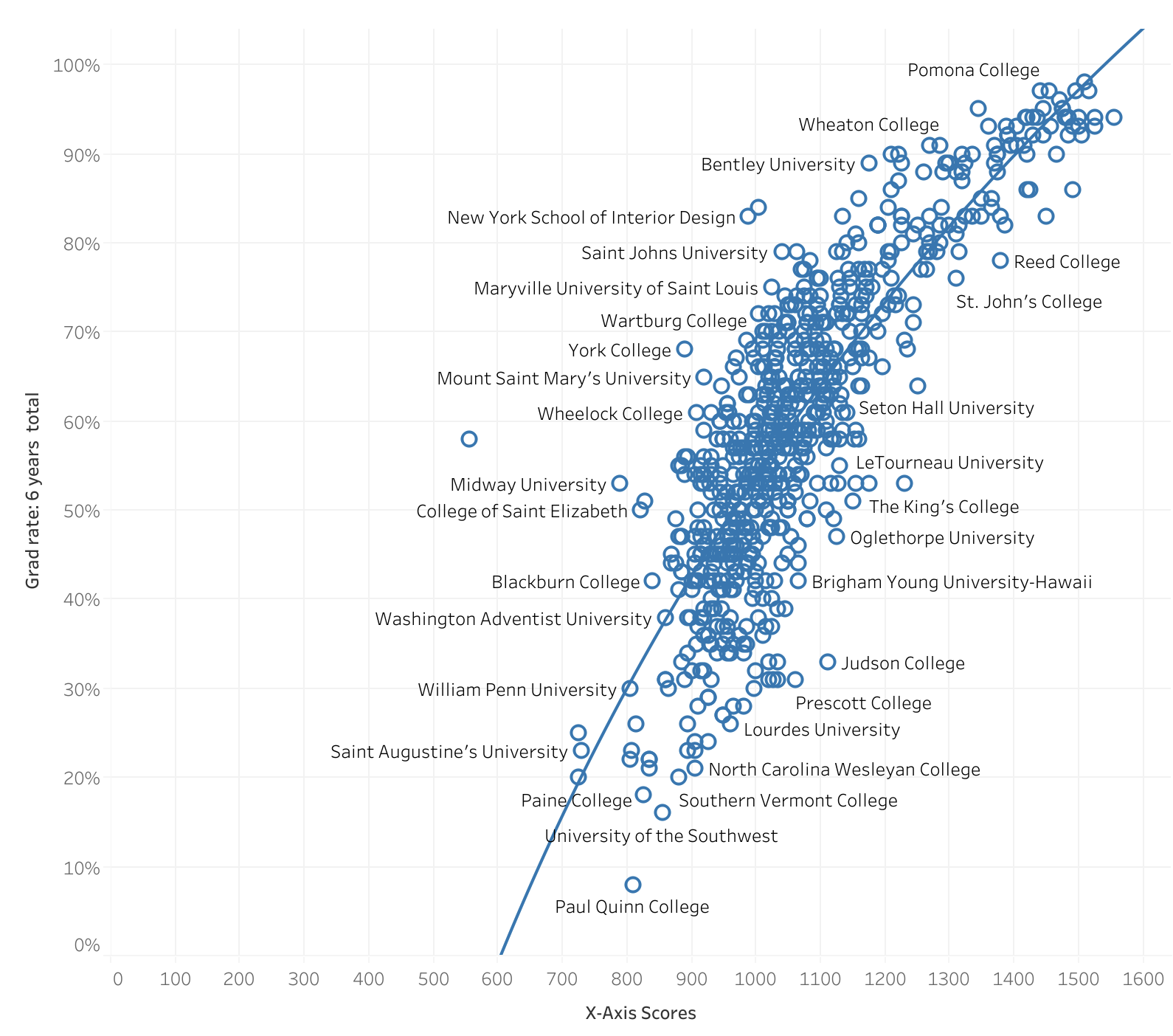 Historically
Input = Outputs
Predictors = 
GPA 
SAT
Pell Grant %
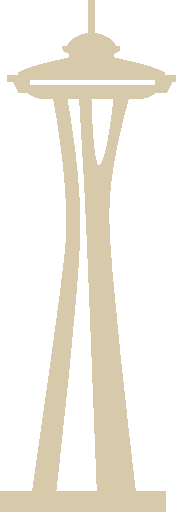 .An Interactive Retention Visualization (https://highereddatastories.blogspot.com/2018/08/an-interactive-retention-visualization.html)
#casfaa2018
Seattle 2018
55th Annual Conference of ICFAD
Strategies
Identify the stakeholders
Set the goals
Understand the data & landscape
	Low Hanging Fruit
	Hardest Cases
“Murky Middle” - EAB
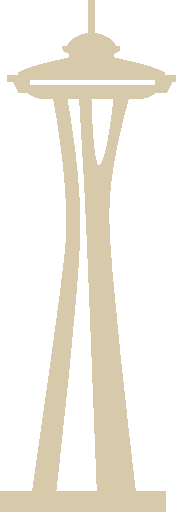 The "Murky Middle" (https://www.eab.com/technology/student-success-collaborative/members/infographics/murky-middle)
#casfaa2018
Seattle 2018
55th Annual Conference of ICFAD
Case Study
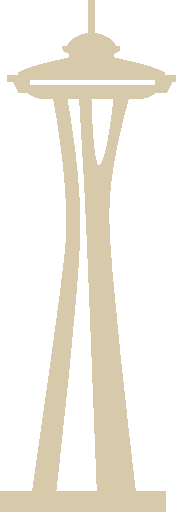 #casfaa2018
Seattle 2018
55th Annual Conference of ICFAD
California College of the Arts
Retention Committee
	Data Sharing and Communication
	Stakeholders for Shared Goals & Ownership
Strategic Investments
	First-year work/study program
	Small balance waiver & micro-scholarship program
	Unified campus and student housing
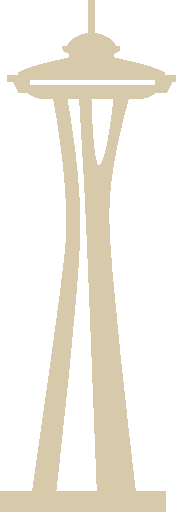 #casfaa2018
Seattle 2018
55th Annual Conference of ICFAD
First-Year Retention Rates
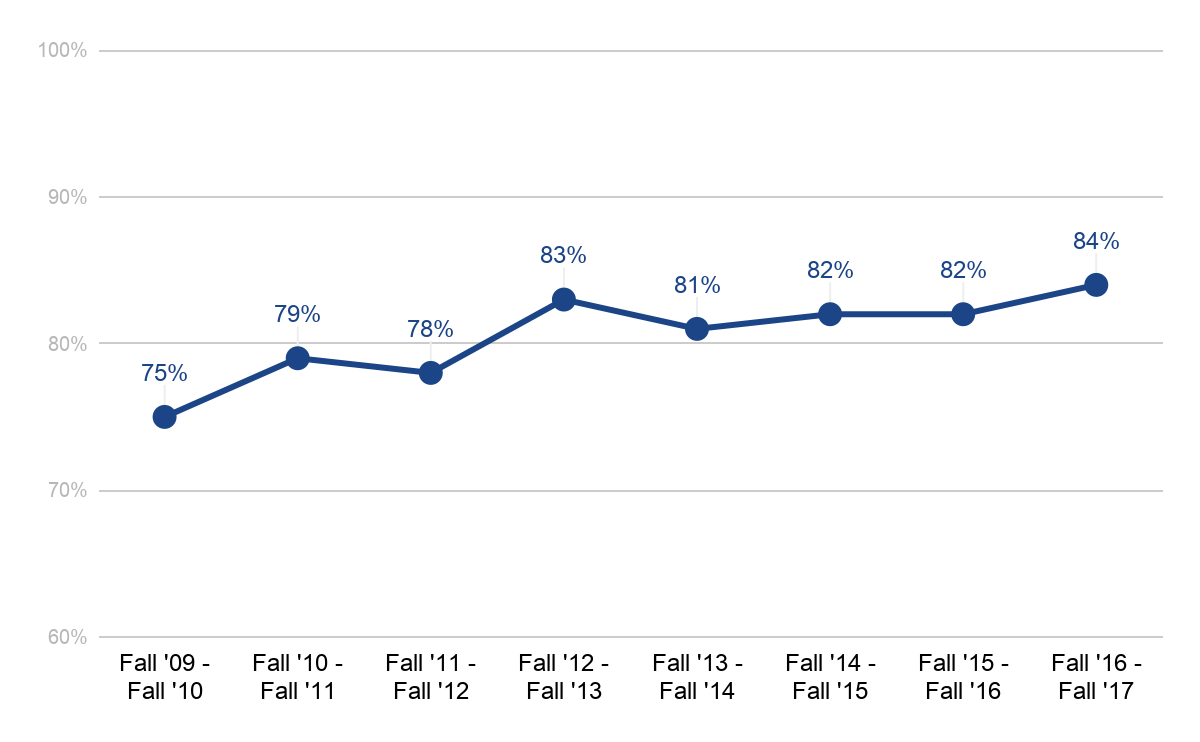 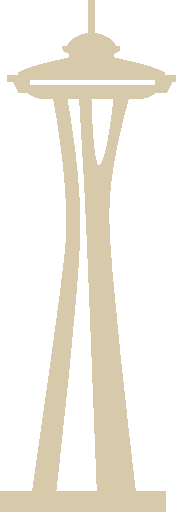 #casfaa2018
Seattle 2018
55th Annual Conference of ICFAD
Six-Year Graduation Rates
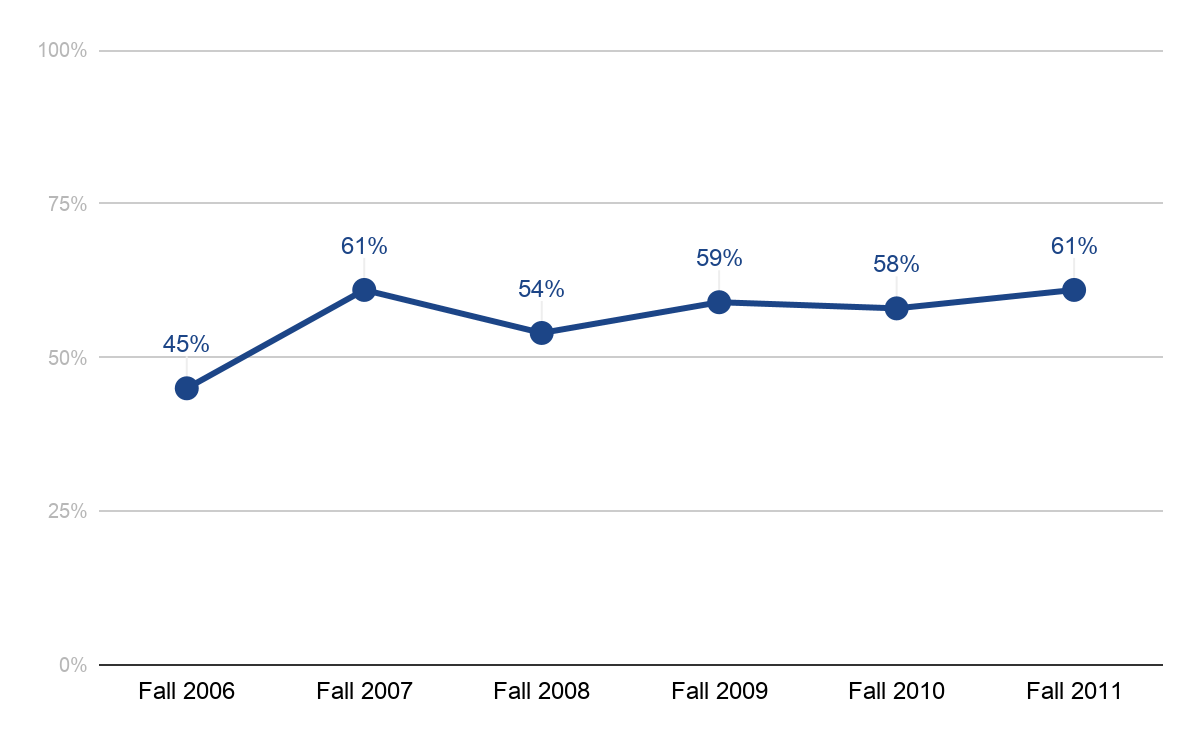 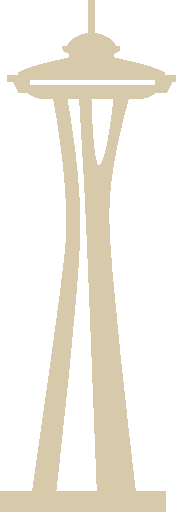 #casfaa2018
Seattle 2018
55th Annual Conference of ICFAD
Questions & Discussion
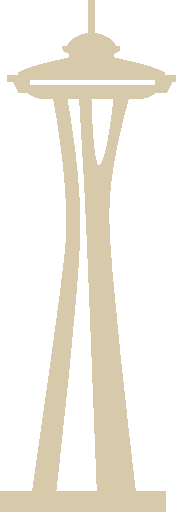 #casfaa2018
Seattle 2018
55th Annual Conference of ICFAD